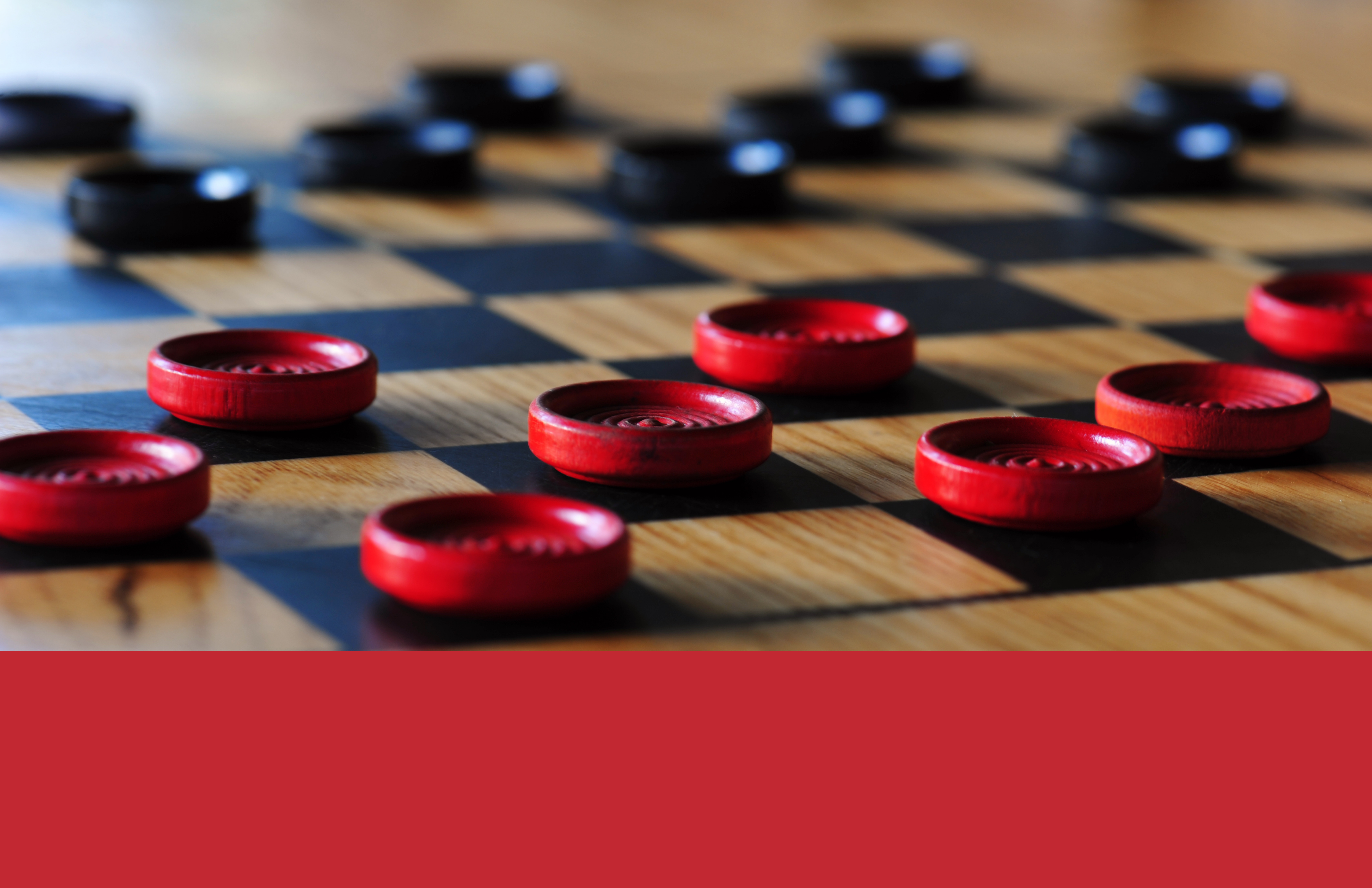 Are you facing foreclosure?
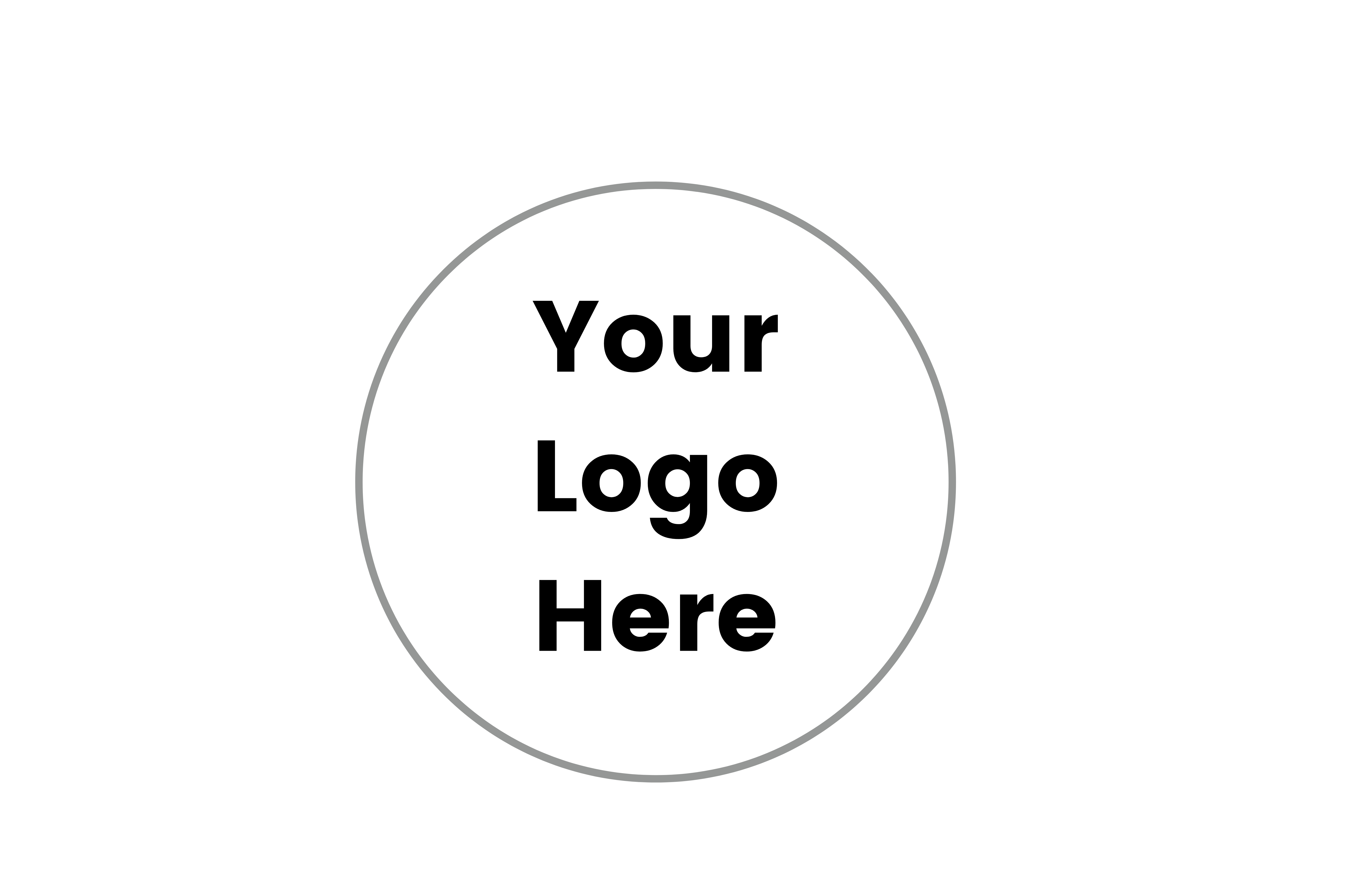 Why play chess when you can play checkers?
Finding the best option for you and your family financially doesn’t mean you have to think 10 moves ahead. Let’s take the first step together to avoiding foreclosure.
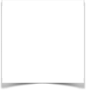 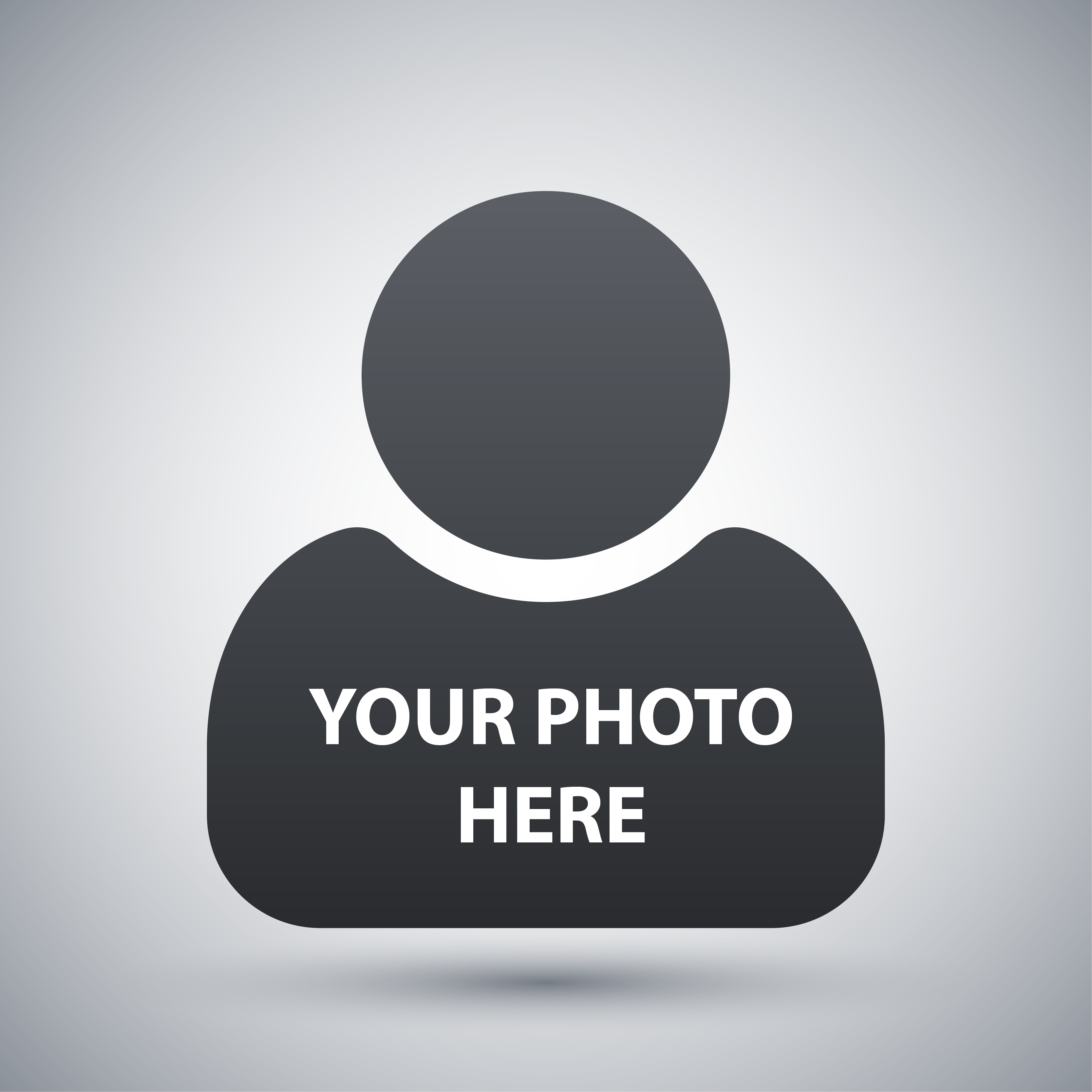 You have options to keep you from falling into foreclosure.
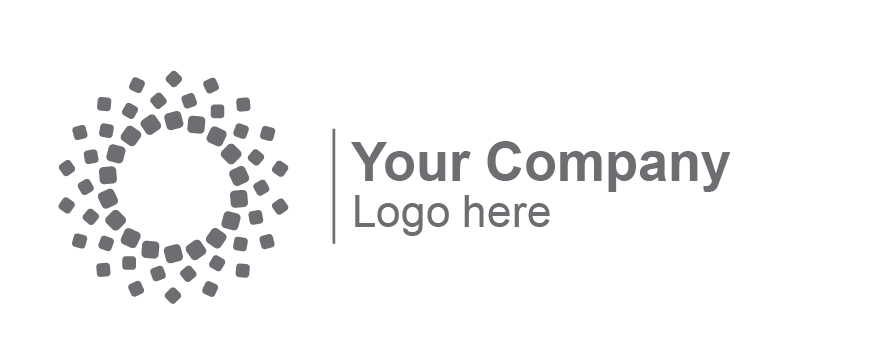 Name Here
Address
Email Address
Web Address
I have built dedicated programs that are designed to help you negotiate a loan modification or a short-sale. We can get you back on track and remove the financial stress you are under.

Do you have questions? I have the answers.
Name Here
Address
City, State Zip
Call or text. Any time. 555-555-5555!

Agent Name, Power Agent®
Email Address
*As a Power Agent®, I am a member of an exclusive program (less than 1% of agents across North America) of dedicated real estate professionals who are committed to helping buyers and sellers reach their next level in life.
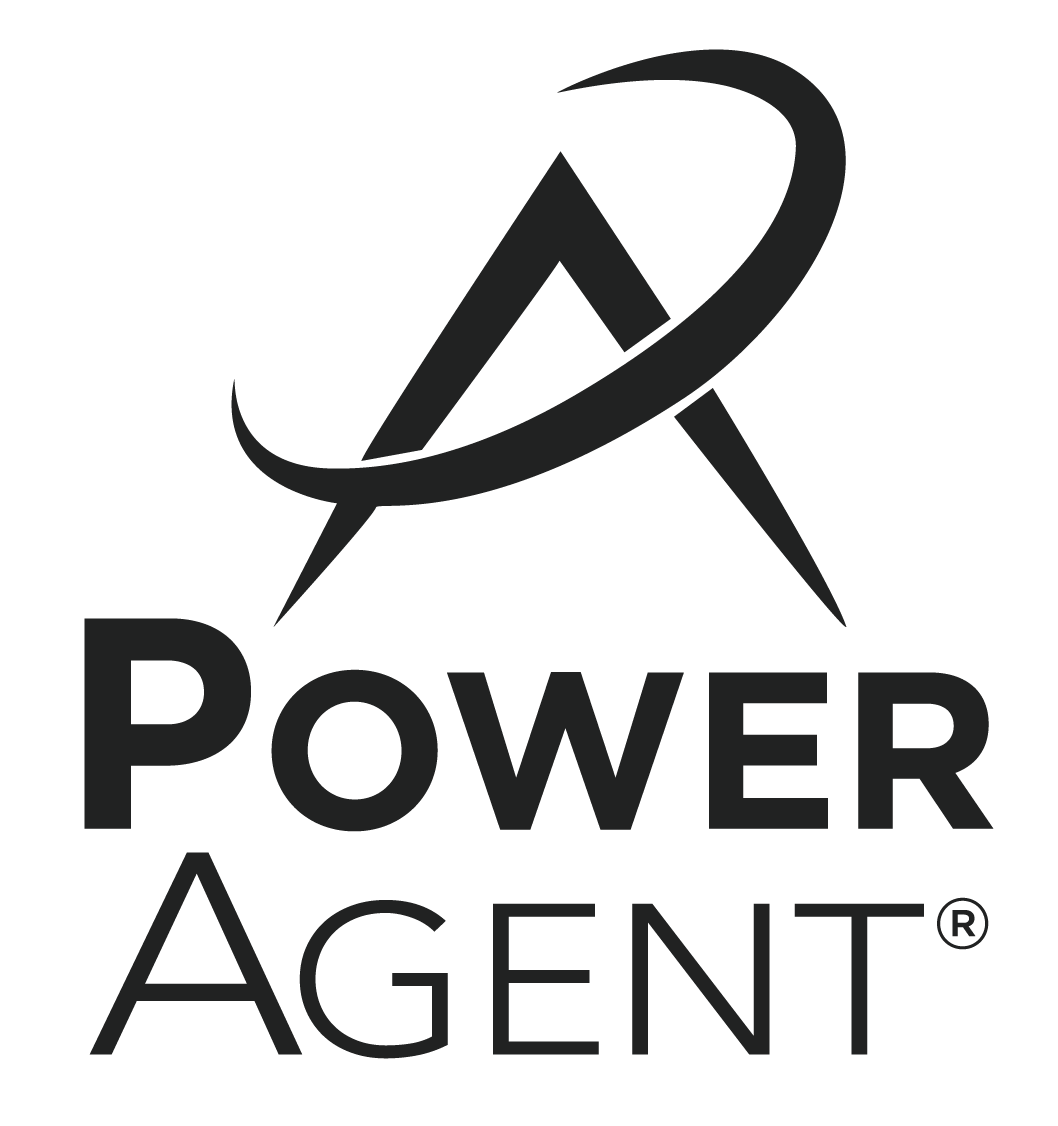